13B. Maths of mixing states
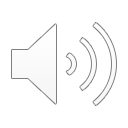 Average of a mixed state
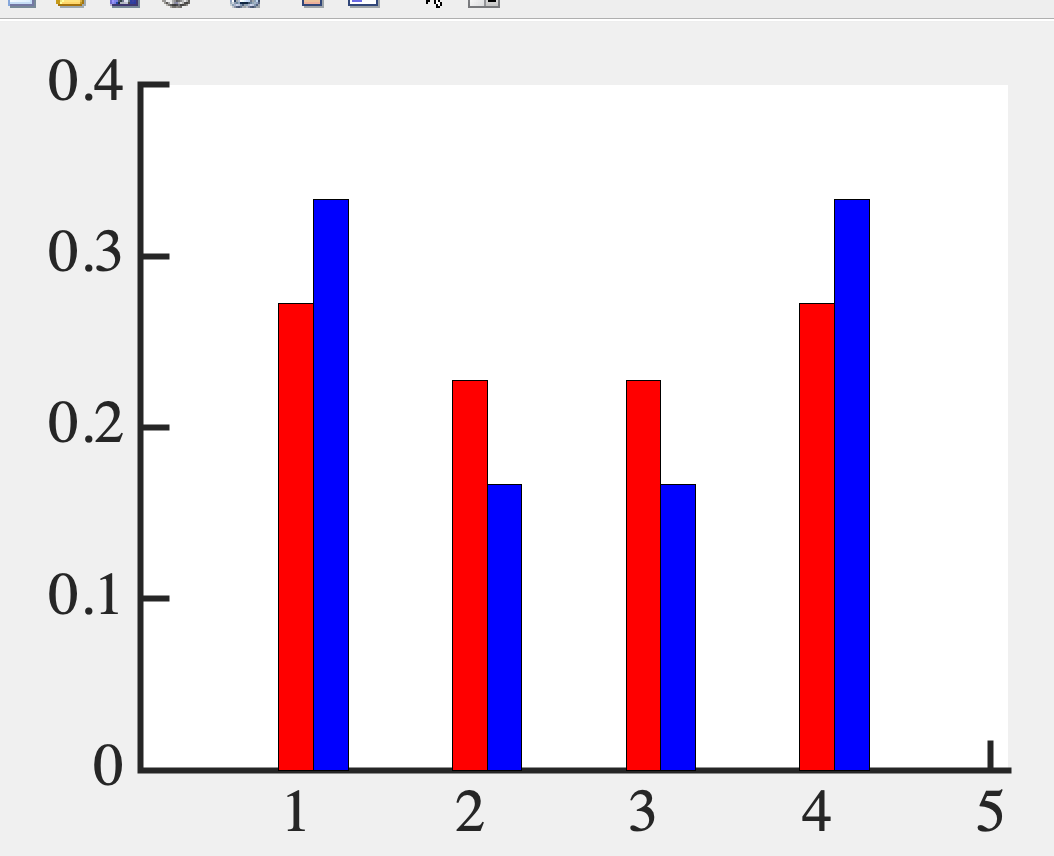 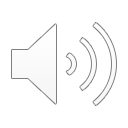 How can we generalize?
Recall Bra-Kets
0
0
1
c1
1
..
..
0
0
..
..
1
0
..
..
0
c2
..
..
cn
|y1> =
Y =	     cnyn =
n
⎲
⎳
|yN> =
|y2> =
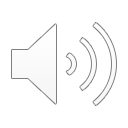 “Bra-ket” (Bracket)
<Y|Y> = |c1|2 + |c2|2 +...+ |cN|2
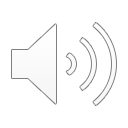 Pure States
0
0
..
..
0
< yi|yj> = dij
< yi|yi> = 1
i
0
0
0
1
..
0
0
..
..
0
|yi > < yi| =
i
⎲
|yn > < yn| = I
⎳
n
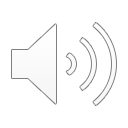 Mixed state
p1
Quantum + Thermodynamic mix
0
..
..
0
0
0
r =
0
pi
..
0
0
..
..
pn
⎲
pn |Yn> <Yn| =
⎳
n
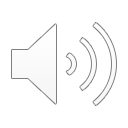 Pure State
pn = 0 or 1

r2 = r
Pure State
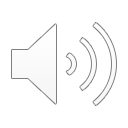 Average of a mixed state
pn <Yn|A|Yn>
<A> =
n
⎲
⎲
pn <Yn|A|Ym> <Ym|Yn>

= Tr(rA)
=
⎳
⎲
⎳
m  n
⎳
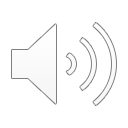